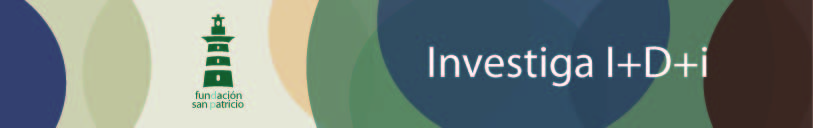 VII Congreso INVESTIGA I+D+i
Grupo investigador de Biotecnología
 
Domesticando microorganismos
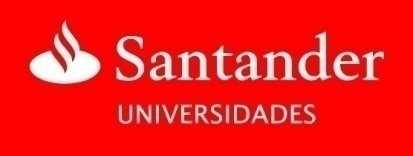 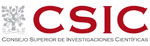 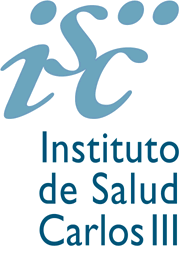 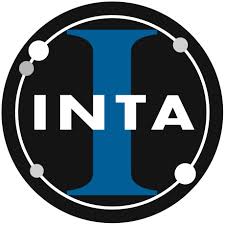 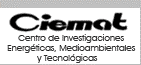 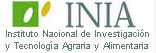 Grupo Investigador
Moderadora: Eva López Sesma
Secretaria: Silvia Grothe Riera
Álvaro Muñoz Sánchez
Raquel Victoria Pérez 
Laia Rigat Nogareda
Carmen Rodríguez Courel
Laura Roumens Guix
Sonia (Xianzi) San Martín Caballero
Paula Sánchez Agostini 
Irene Sánchez-Runde Gavaldà
Anna, Solé Papell
María Vázquez Cortit
Alicia Armero Catalá
Aina Callejón Julià
Alicia Cuber Caballero
Laura Estévez Cosano
Laura Fernández Bravo
Irene Fernández Gonzalez     
Claudia Gallart Belinchón
Paula González García
Marco Antonio López Sánchez
Isabel Montilla Rojo
1
Índice
INTRODUCCIÓN
¿Biotecnología?
A través del tiempo
Los pequeños gigantes
ECOLOGÍA
Medio Ambiente
Energías
Agroalimentación
SALUD
Microorganismos externos
Microorganismos internos
ÉTICA
CONCLUSIÓN
Investigando… 
Beneficios
Misiones
¿CÓMO PODEMOS HACER QUE UN ORGANISMO TAN PEQUEÑO HAGA COSAS TAN GRANDES?
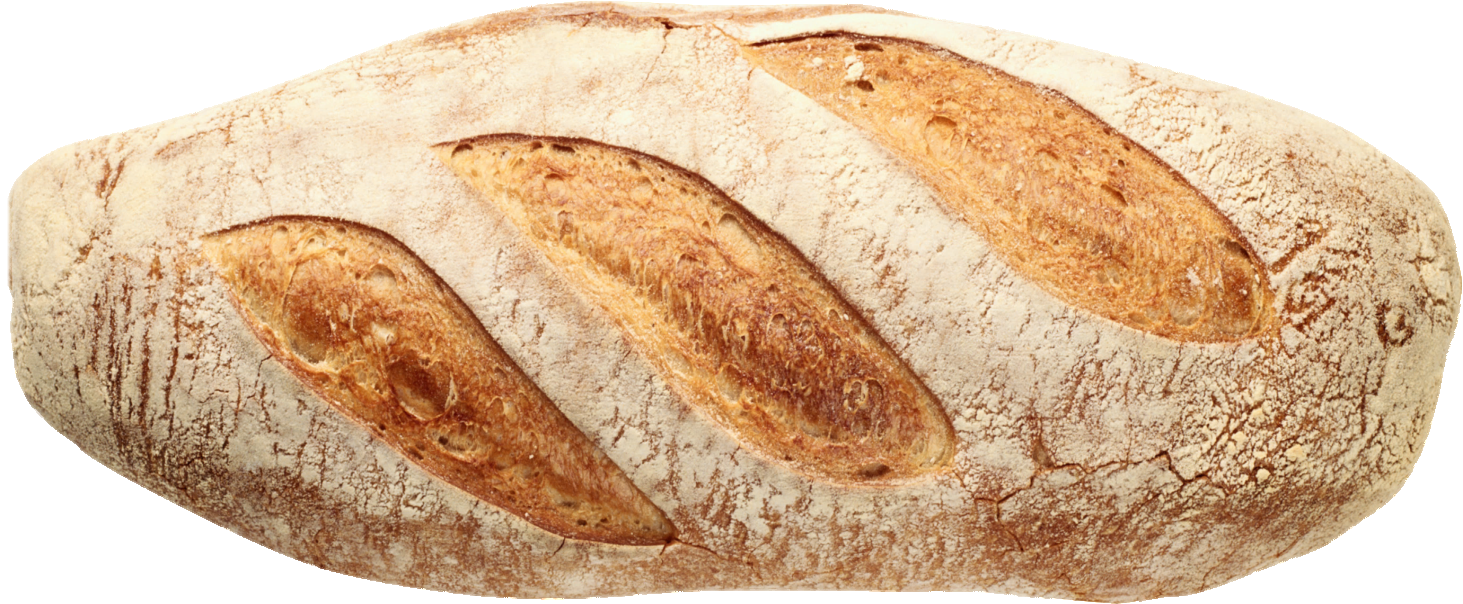 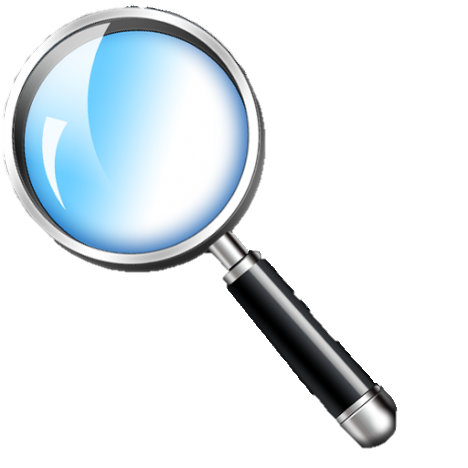 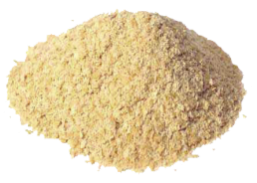 INTRODUCCIÓN
¿BIOTECNOLOGÍA?
USO DE SERES VIVOS PARA EL BENEFICIO HUMANO
TRADICIONAL
MODERNA
VERDE
ROJA
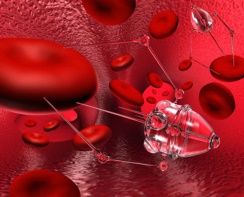 AZUL
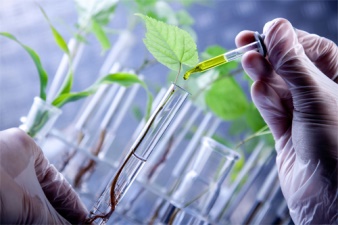 BLANCA
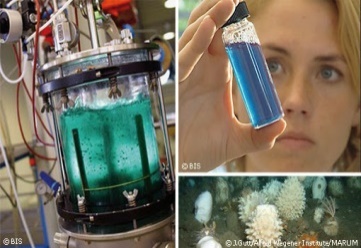 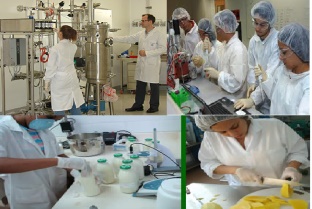 INTRODUCCIÓN
MICROORGANISMOS
Son los seres vivos unicelulares más pequeños que existen. 
Sólo pueden ser observados a través de un microscopio
TIPOS
ALGAS
VIRUS
PROTOZOOS
HONGOS
BACTERIAS
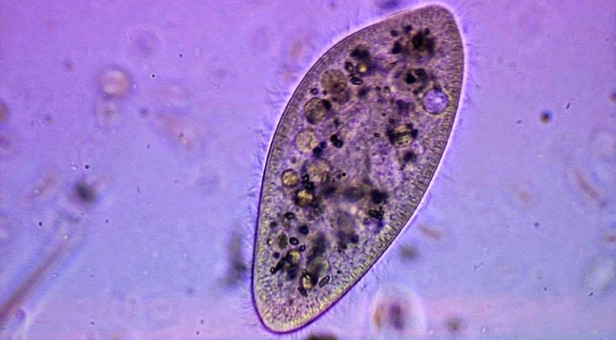 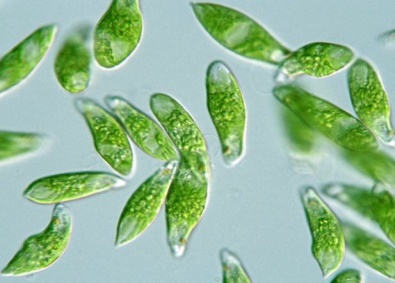 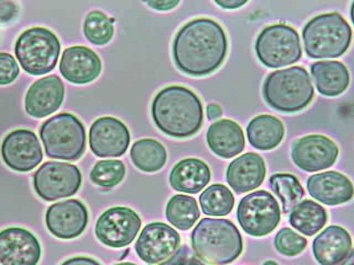 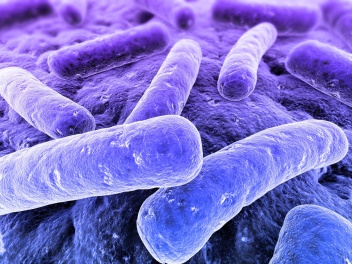 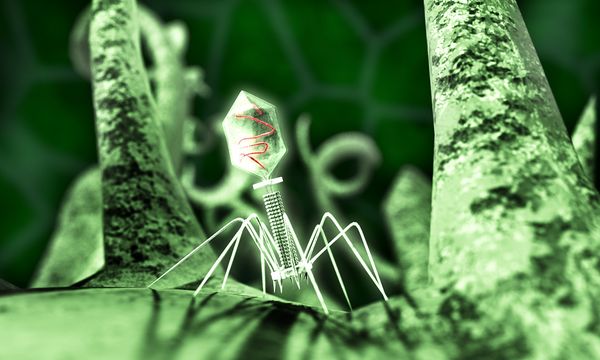 ECOLOGÍA
BIORREMEDIACIÓN

Aceleración de los microorganismos del medio para degradar sustancias contaminantes
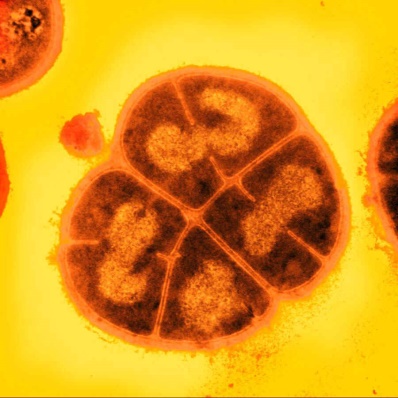 DEPURACIÓN DE AGUA
Tratamientos cuyo objetivo es reducir la carga de contaminantes del vertido y convertirlo en inocuo para el medio ambiente
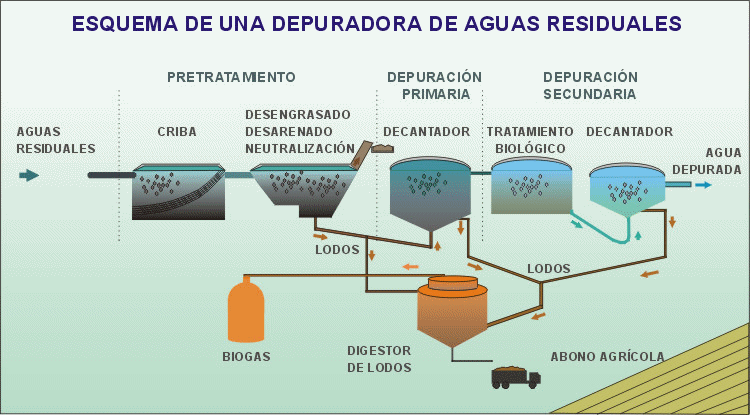 AGROALIMENTACIÓN
TRANSGÉNICOS
Uso de microorganismos para obtener plantas transgénicas. 

BENEFICIOS
1. 	Mejora de condiciones 				en los países desarrollados.

2. Desarrollo del sector primario (agricultura, ganadería…)
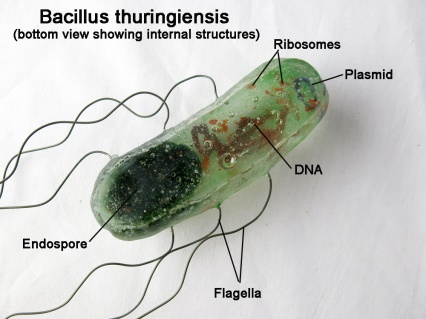 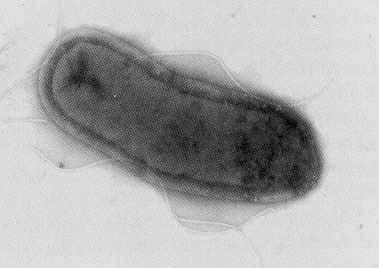 VACUNAS COMESTIBLES
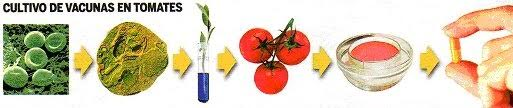 BENEFICIOS

Salud (No riesgo de infección por inyección)

Menor gasto jeringuillas y mantenimiento
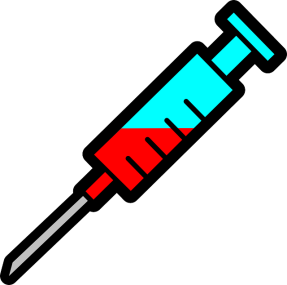 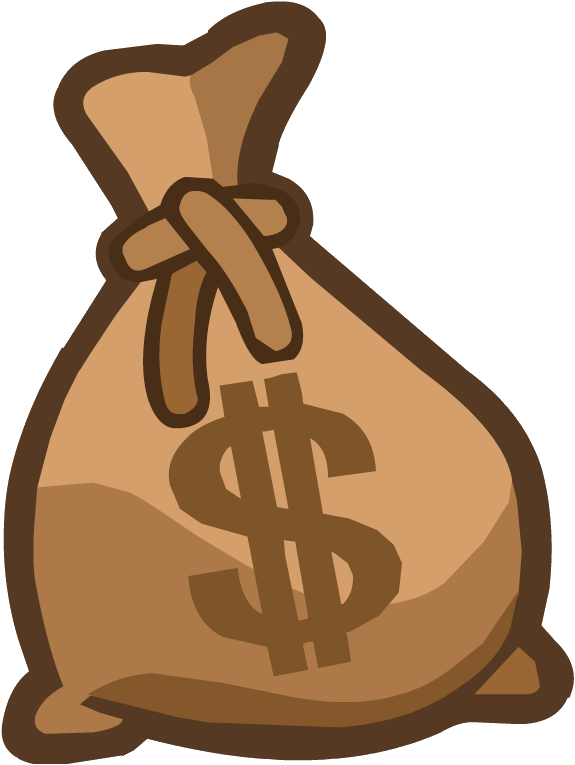 SALUD
MICROORGANISMOS EXTERNOS
Ingeniería genética
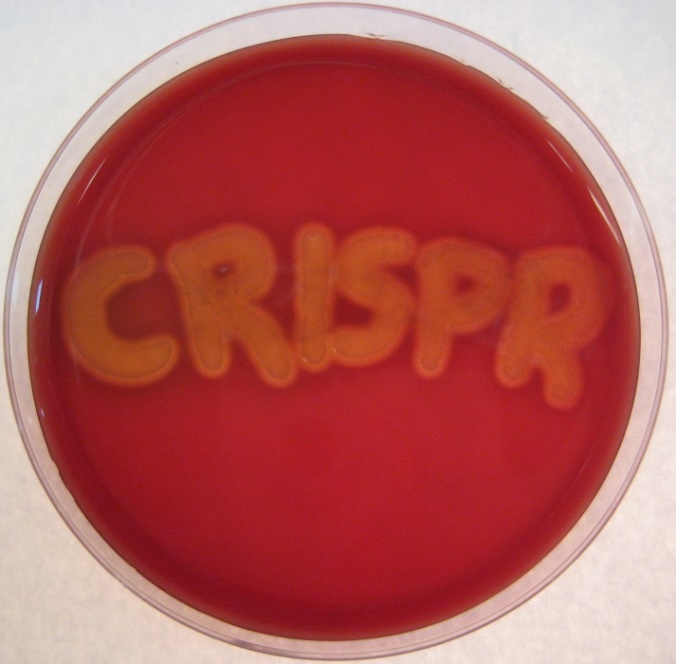 Bacterias: producción insulina
Virus: terapia génica
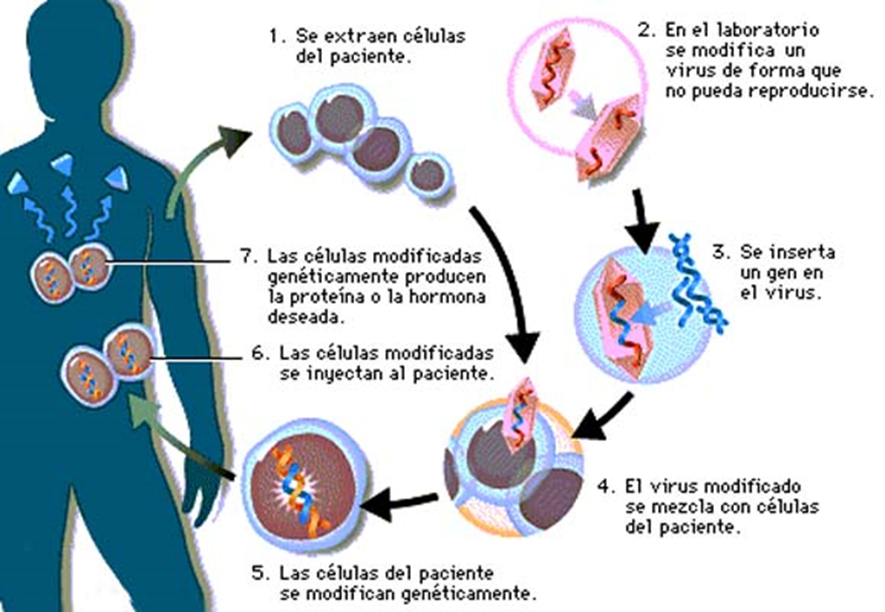 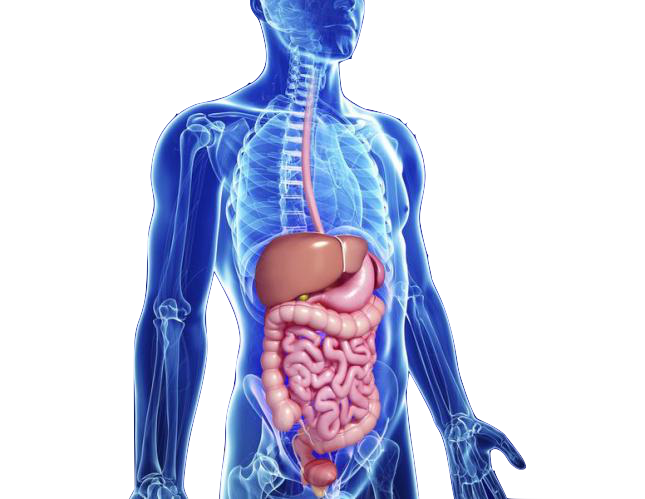 Microbiota
2kg
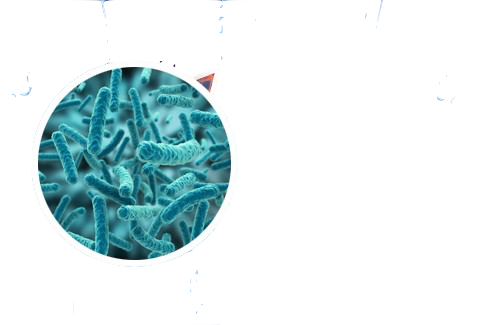 Microbiota intestinal
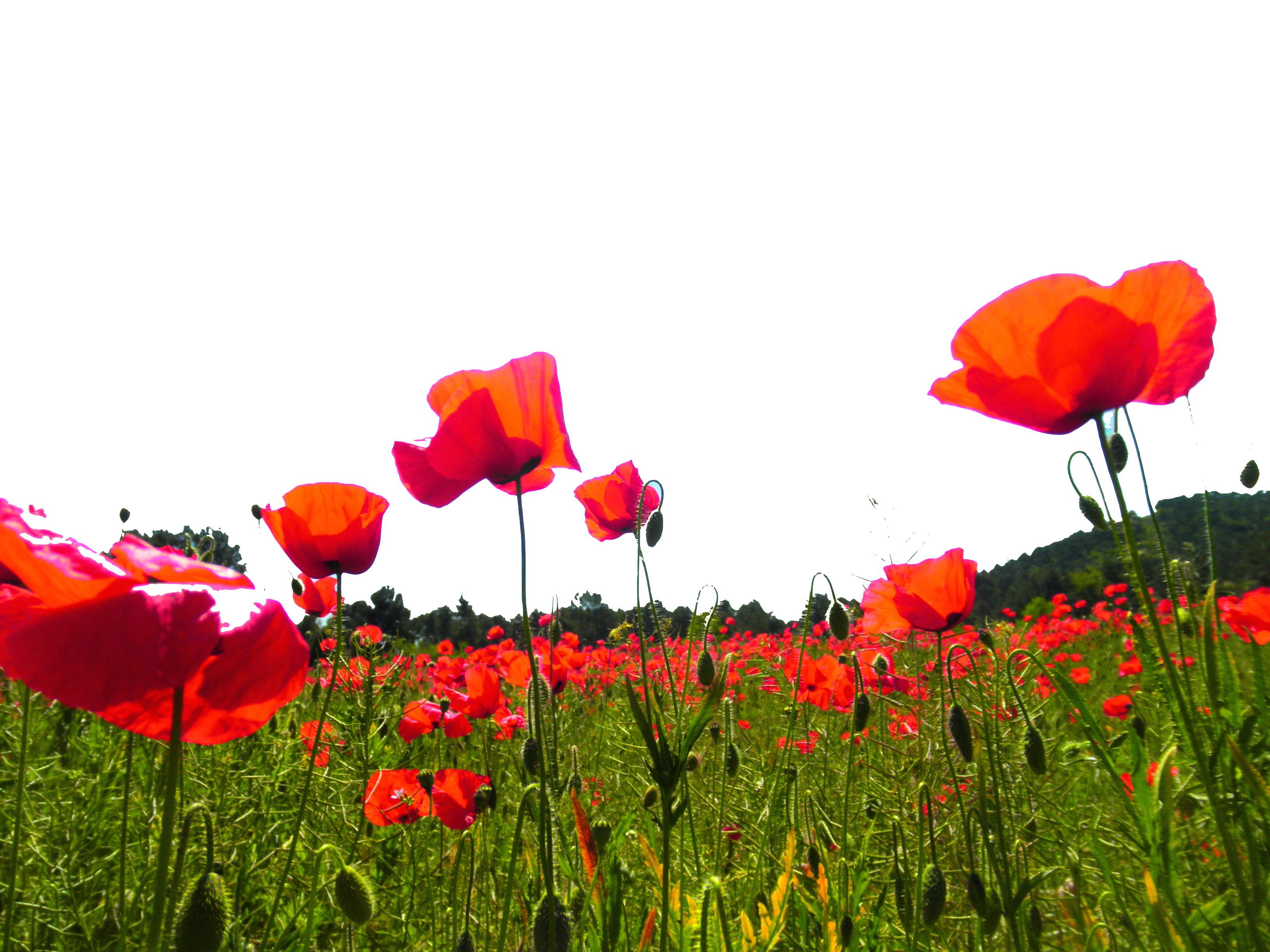 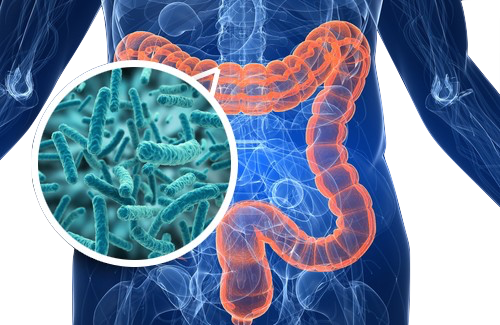 ¿Qué es?
Evolución
Enfermedades
Eje intestino cerebro
Evolución microbiota intestinal
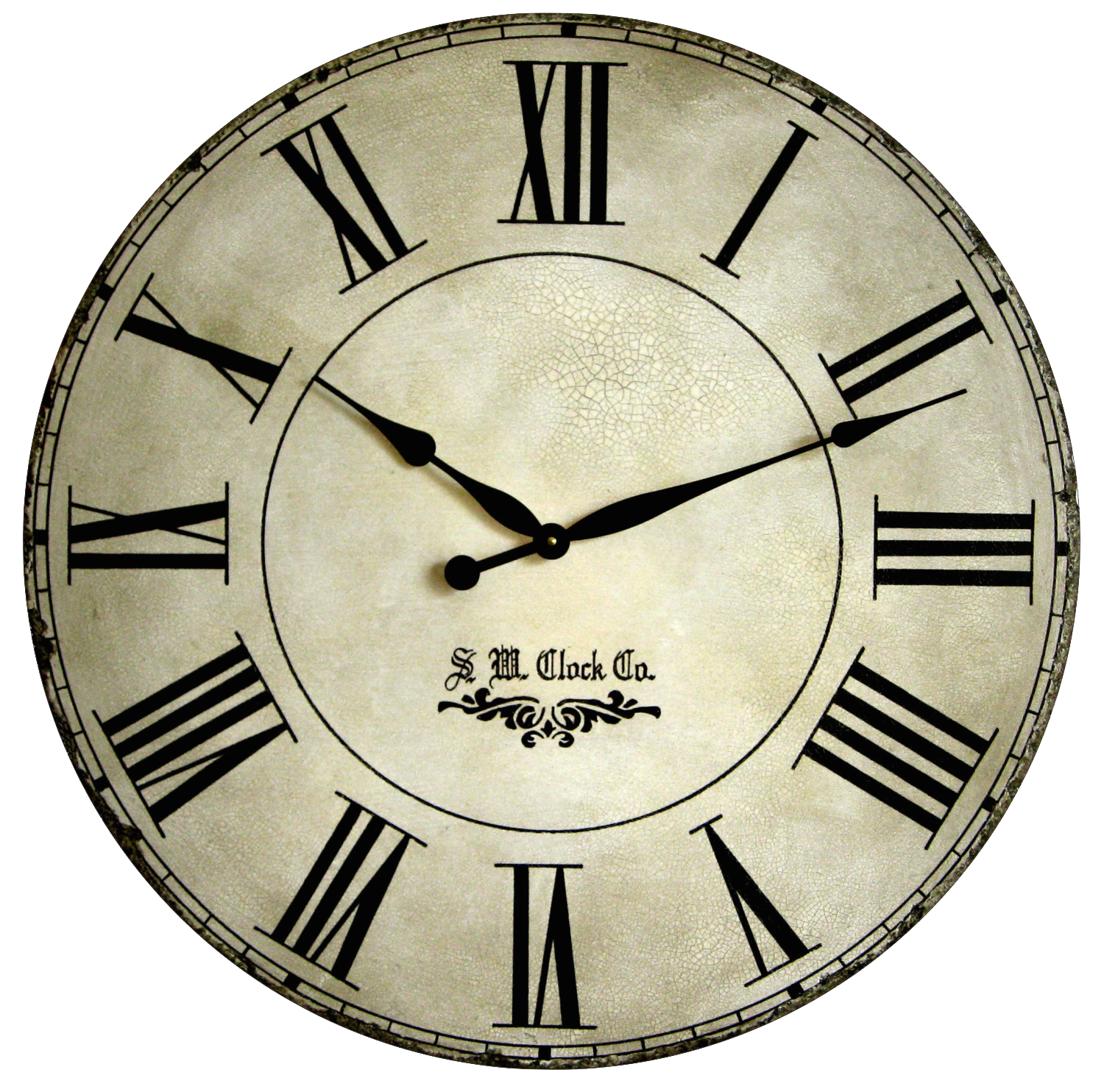 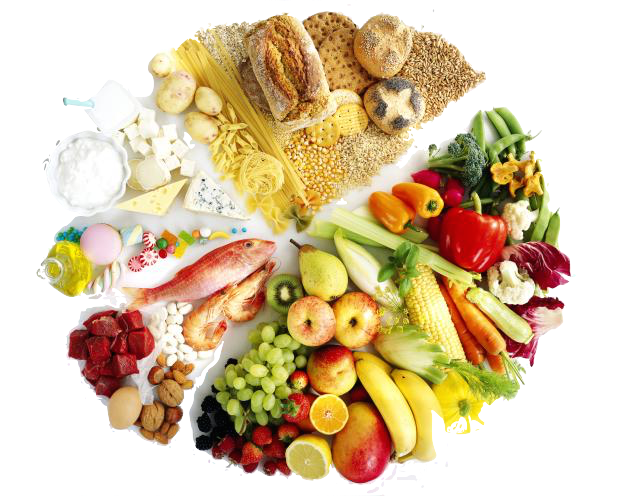 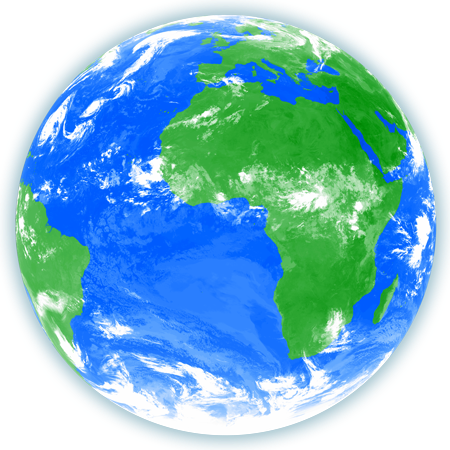 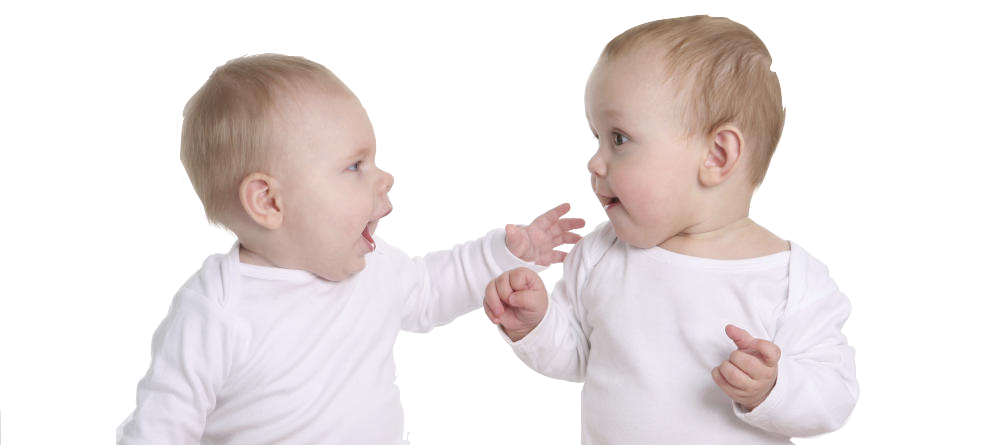 Parto vaginal
Por cesárea
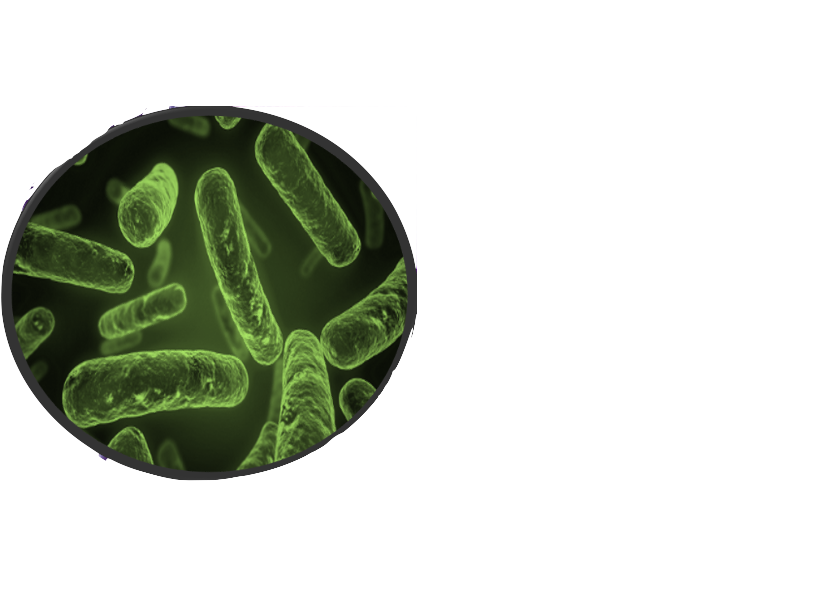 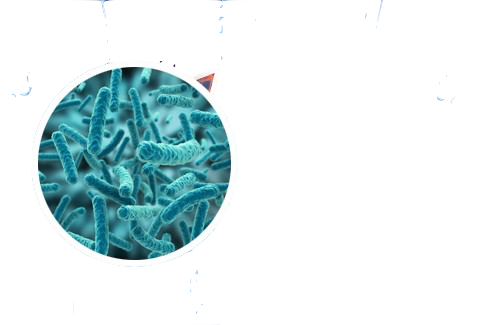 Eje intestino-cerebro
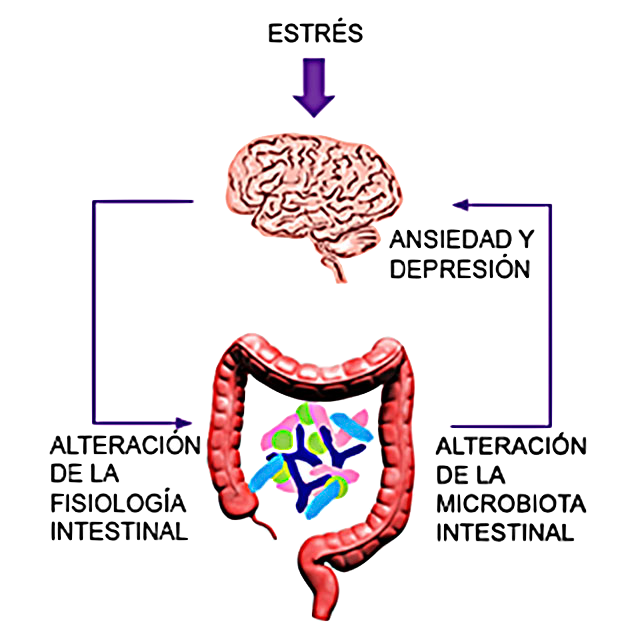 Enfermedades y tratamientos
DOMESTICACIÓN DE MICROORGANISMOS
(Transplante fecal)
Obesidad, Crohn, Colon irritable.
¿Qué pesa más?
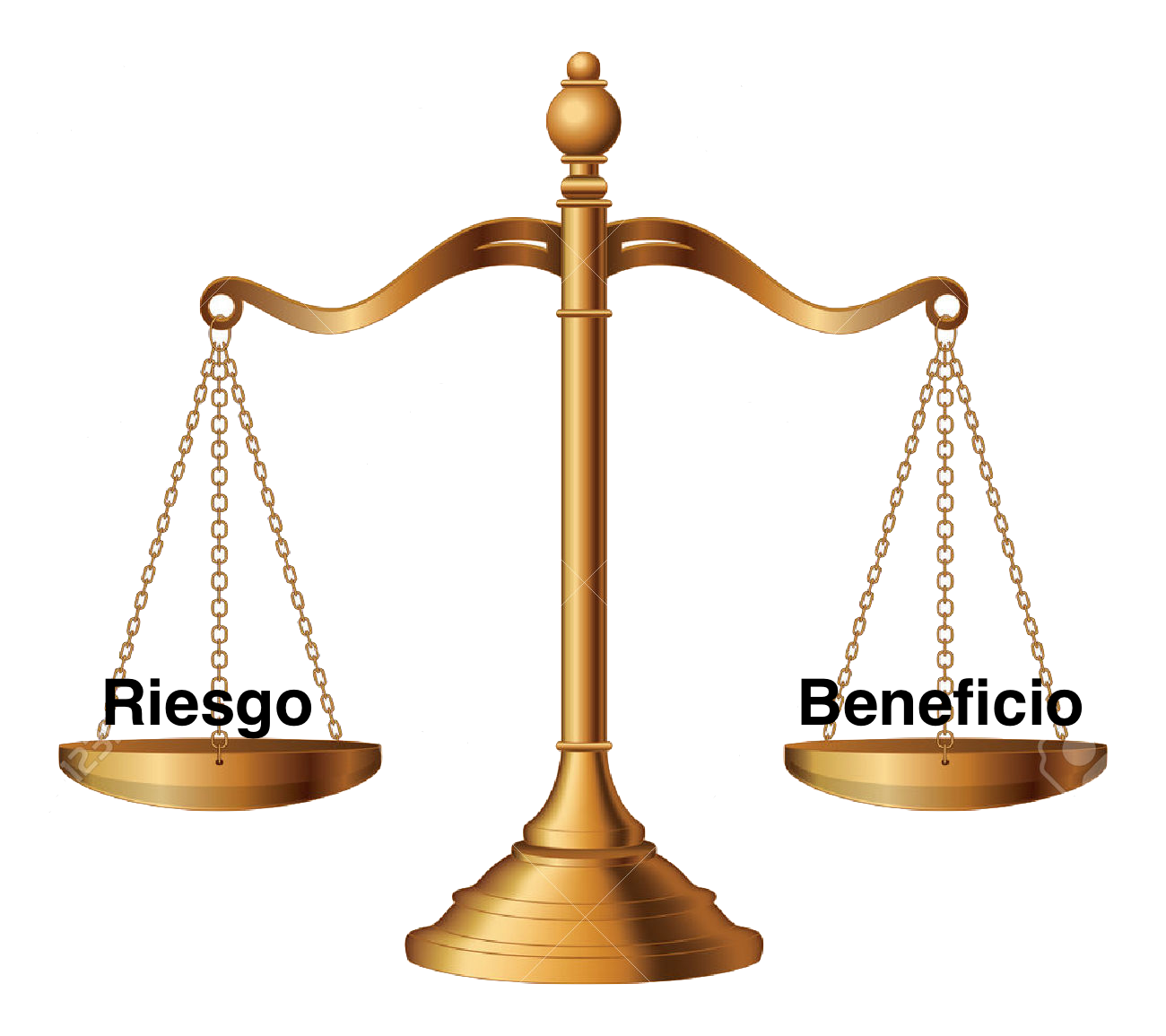 Recapitulemos…
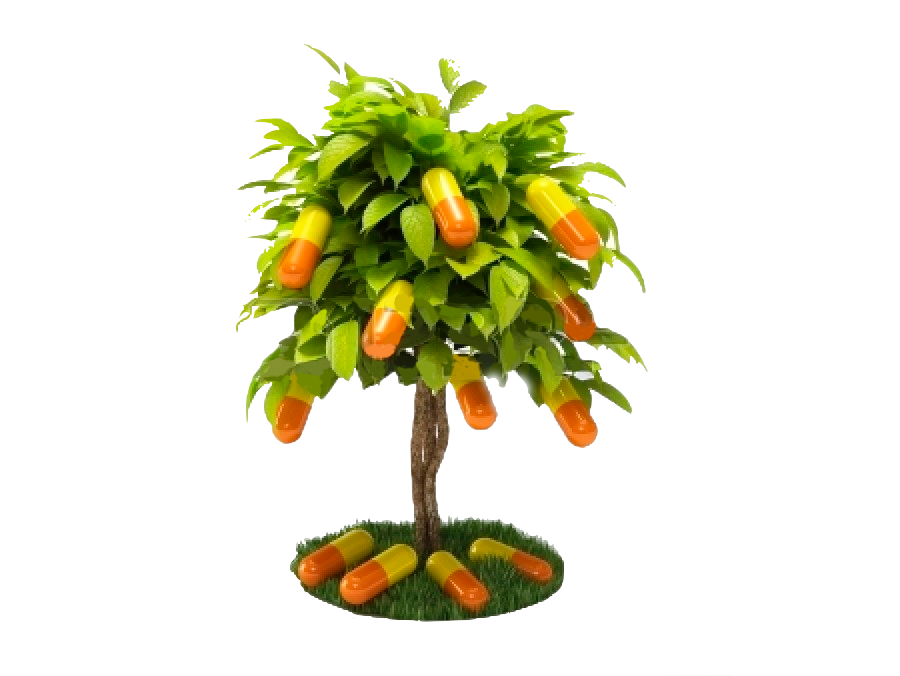 Ecología:
-Medio ambiente
-Energía
-Agroalimentaria


Salud:
-Microorganismos externos
-Microorganismos internos
Pensemos en el futuro…
Bancos fecales
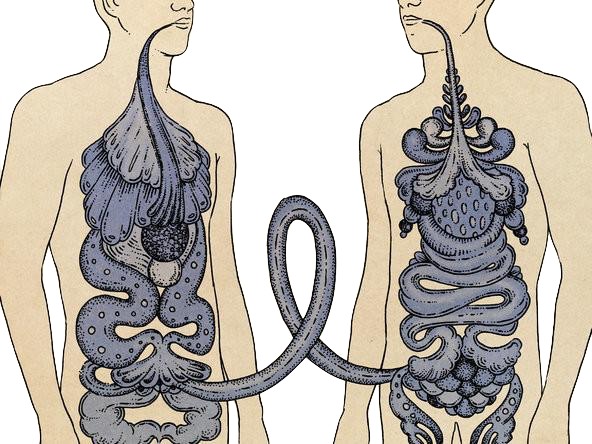 Instituciones
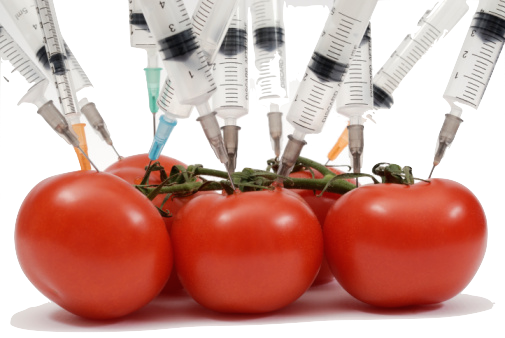 Vacunas comestibles
“SÍ podemos hacer que un organismo tan pequeño haga cosas tan grandes.”
-línea 5 (2016)